স্বাগতম
اسلآم عليكم ورحمة الله
اهلآ                      وسهلآ
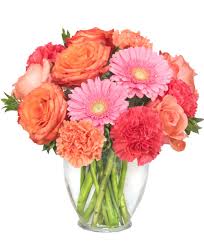 পরিচিতি
معرف المعلم
শিক্ষক পরিচিতি
معرف الدرس 
পাঠ পরিচিতি
الصف الثامن للداخل  
اللغة العربية الآتصالية 
 الورقة الاولى 
الوحدة الثانى 
الدرس الثانى عشر 
المورخة –٣٠|٠٩|٢٠٢٠م 
الوقت-٥٠ دقيقة
محمد احسن الله بهويان
نائب مدير 
المدرسة الداخل غوالدي ساقية النساء
امديا – نرسندي 
মোবাইল নম্বর ০১৯২২৩৮৯০১১
ই-মেইলঃ ahsanullahng@gmail.com
انظروا هذه التصاوير  ছবিগুলোর প্রতি লক্ষ্য কর ।
মাসজিদে নববীর পূর্বের দৃশ্য
انظروا هذه التصاوير ছবি গুলোর প্রতি লক্ষ্য  কর ।
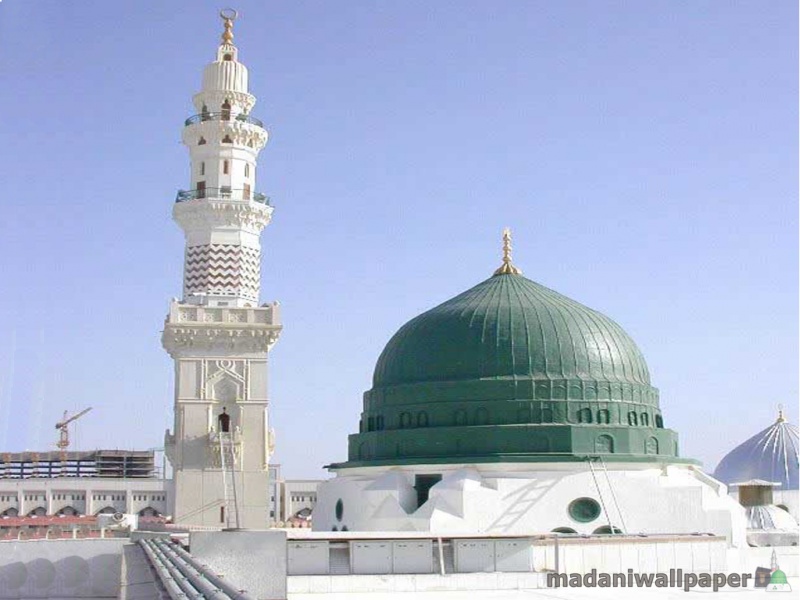 মাসজিদে নববী
انظروا هذه التصاويرছবি গুলোর প্রতি লক্ষ্য  কর ।
মাসজিদুল হারাম
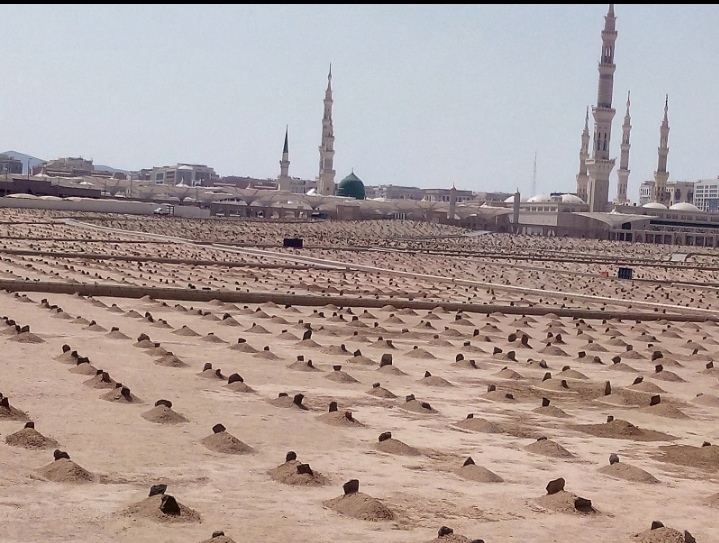 জান্নাতুল  বাকি
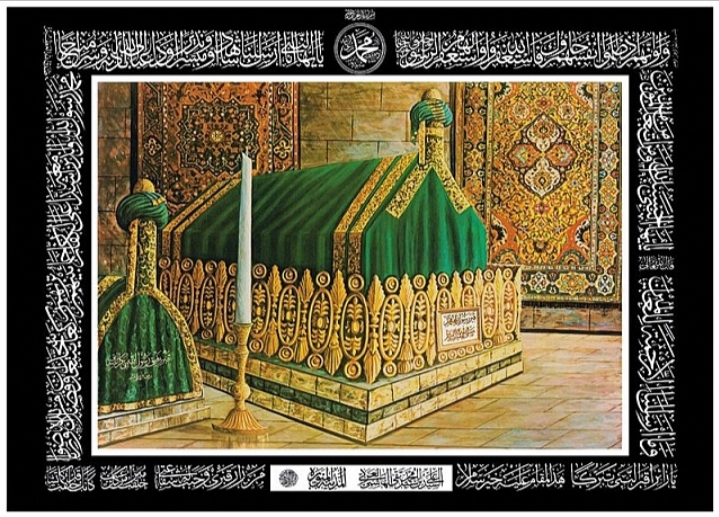 কবরুন্নবী
درس اليوم পাঠ ঘোষণা
المسجد النبويّ
نتيجة الدرس
শিখন ফল
٭يعرف الطلاب كيفية  انتشر الاسلام. 
٭ يعرف اسم اول عاصمة الدولة الآسلآمية . 
٭ يعرف بماذا تشتهر المدينة المنورة . 
٭ يعرف بقبر النبى ﷺ .
٭ يعرف بعض الالفاظ الجديد . 
٭ يقرأ هذا الموضوع قرائة صحيحة و يفهم يقدر الكتابة .
النص المدروس
يسافر المسلمون الى بيت اللّٰه الحرام بمكة . واكثرهم يذهبون لزيارة النبى ﷺ  بالمدينة المنورة. ومدينة الرّسول ﷺ الّتى انتشر منها الآسلآم . واوّل عاصمة  الدّولة الآسلآمية .  تشاهدون فيها المسجد النّبوىّ بقبّته 
الخضراء .ويستقبلك من نور يجذبك اليه . فالنّفس تبادر نحوه لصلآة  فيه . ويقع قبر النّبىّ الشريف مكان حجرة السيّدة عائشة رضى اللّه عنها زوجة الرّسول ﷺ (مابين بيتى ومنبرى روضة من رياض الجنّة )
وكان المسجد فى اوّل امرة من اللبن . وسقفه من الجريد . ثمّ اتّسع ودخلته يد الاصلآح مرات . كان من اهمّها  توسعته فى العهد السّعودىّ . والان حدث اعظم توسعة منذ انشائه . وفى المسجد تمرّبك الذّكريّات . فتذكر دعوة النبىّ ﷺ الذى اخرج العالم من الظلمات الى النور – ومن حياة الجاهلية الضالّة الفاسدة الى حياة الحق والخير والجمال .
عمل الفرد
একক কাজ
من اين انتشر الآسلآم ؟
ٍ
সমাধান
الجواب : انتشر الاسلآم من مدينة الرسول ( ص)
املآء الفراغات فى الجمل الاتية بكلمة مناسبة : শূন্যস্থান পূরণ কর
সমাধান
المدينة المنورة
ومنبرى
المسجد النبوى
زوجة
الجريد
عمل اجتماعى
দলীয় কাজ
استخرج خمسة كلمات الجمع من النص ثم حولها الى المفرد  د
বাড়ীর কাজ
الواجب المنزلى
استخرج الآفعال المضارع من النص ثم حولهاالى الماضى -
شكرا لكم
ধন্যবাদ